Doa Penjagaan Misi
Allah Bapa Surgawi yang penuh kasih, terima kasih untuk memakai Paderi Rebecca dalam melayani sebagai misionari di sekolah pelarian. Dia sedang sibuk menyediakan majlis kelulusan pelajar pada bulan November, serta menantikan pendaftaran pelajar baru. Kami mohon Tuhan memberikannya hikmat, kreativiti, dan kekuatan mental serta fisikal untuk
1/2
Doa Penjagaan Misi
merancangkan semuanya. Bagi kanak-kanak yang akan lulus, kami mohon Roh Kudus terus bekerja dalam segala bidang hidup mereka, sehingga mereka mengenali Injil Kristus dan dilahir baru. Paderi Rebecca baru sahaja menjalani operasi gigi, kami berdoa agar Yahweh Rapha menyembuhkannya dan lukanya cepat sembuh. Dalam nama Tuhan Yesus Kristus, Amin.
2/2
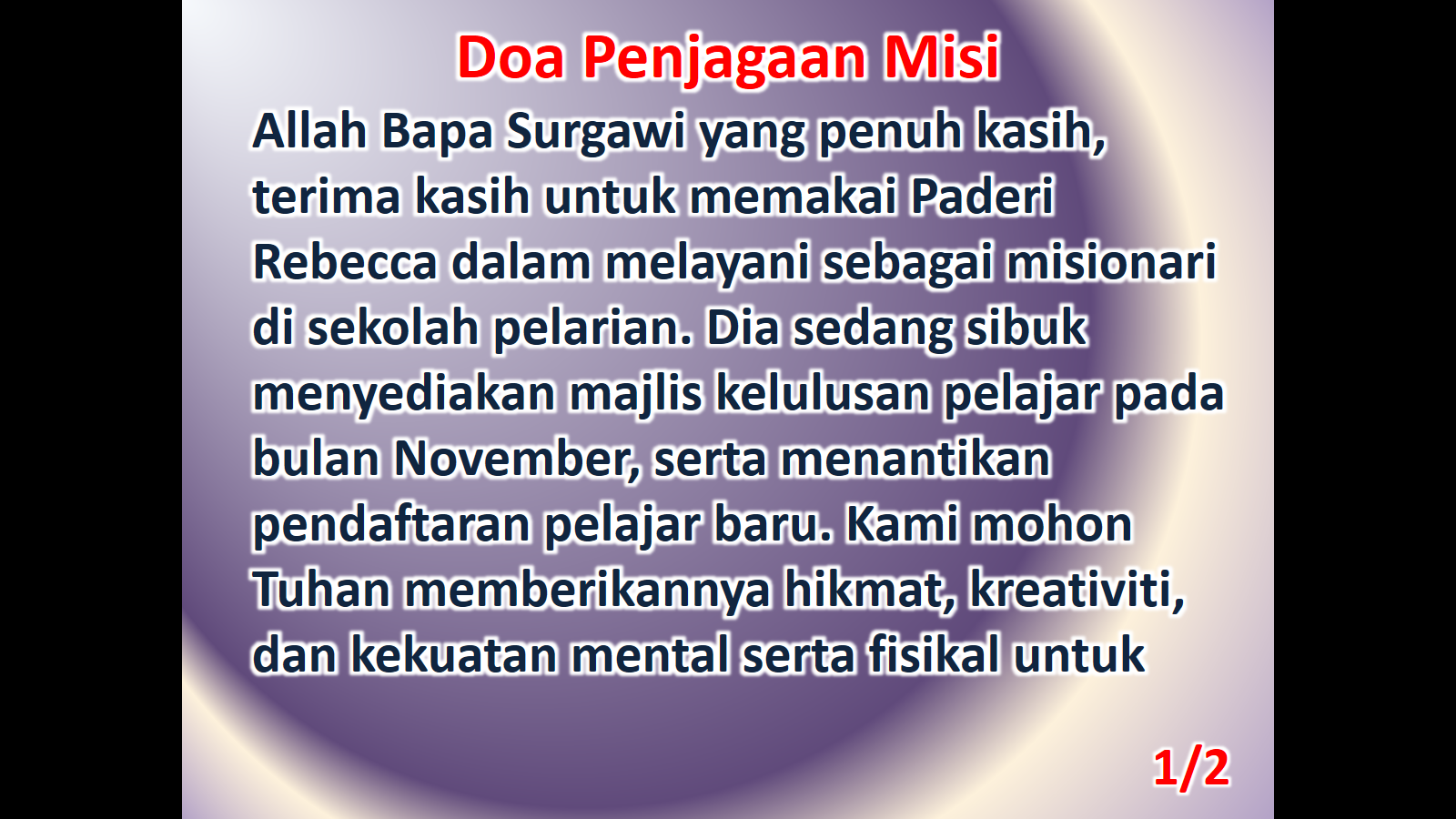 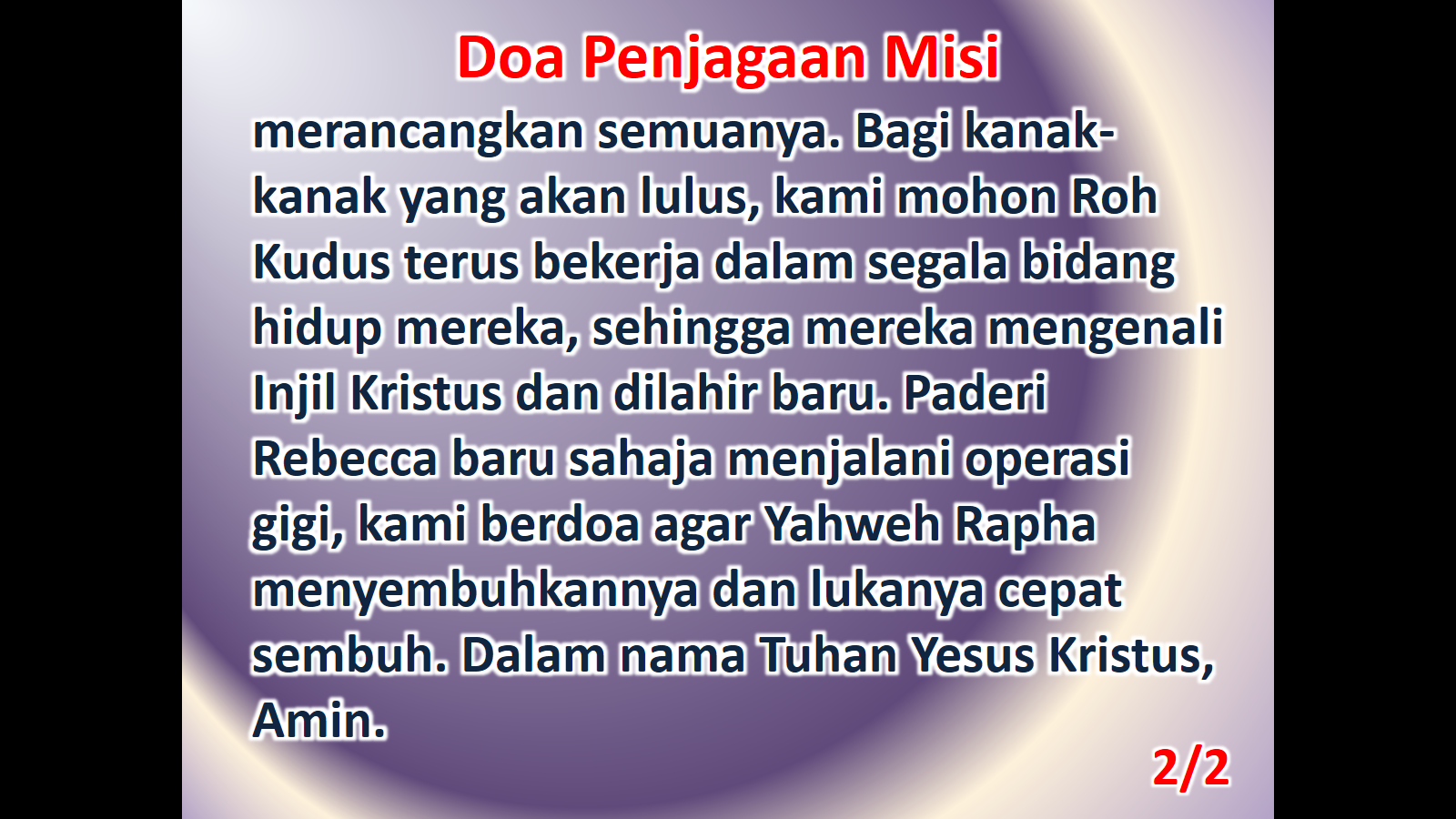